Wednesday 1st July2020
Reading and comprehension
Today we are goingto be reading a traditional tale.
A traditional tale is a story that has been passed down through families. 

Most fairy tales are classed as traditional tales. They are stories that many people know.
For the next few days we will be
reading….

The Elves and the shoemaker
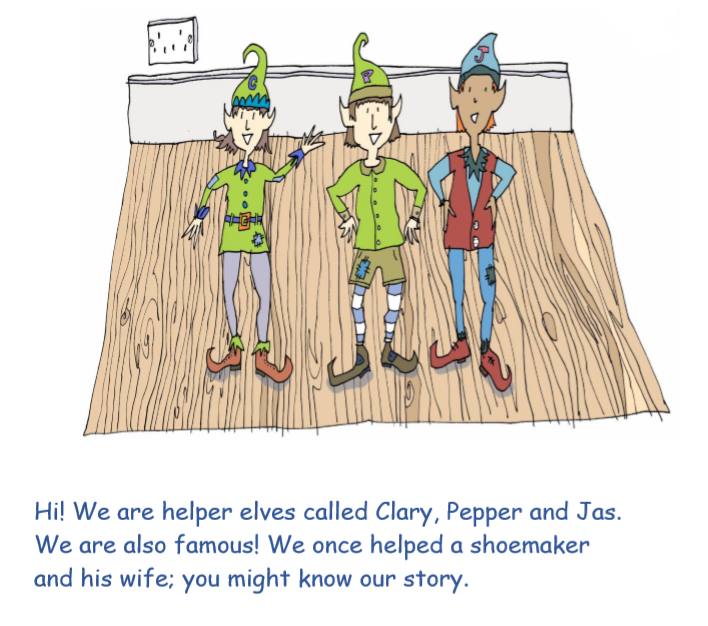 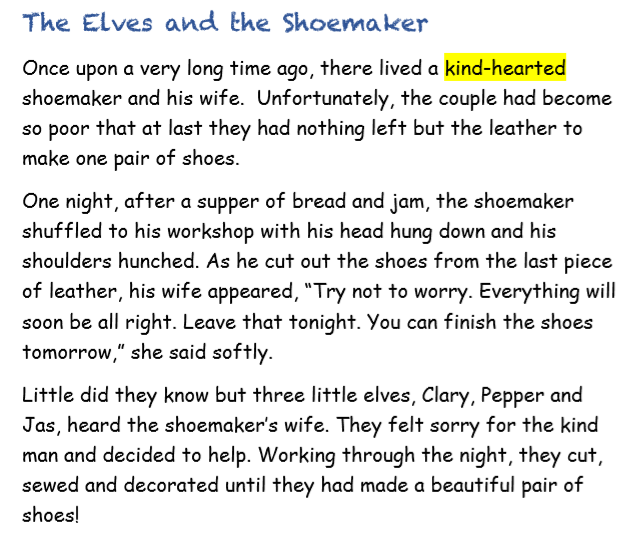 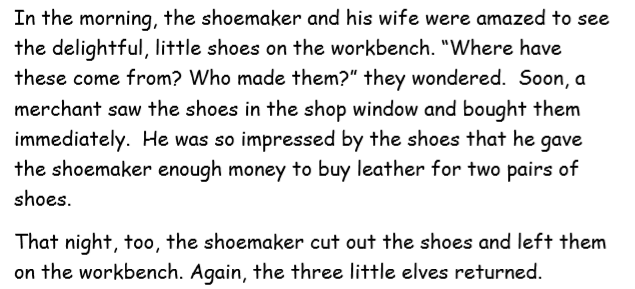 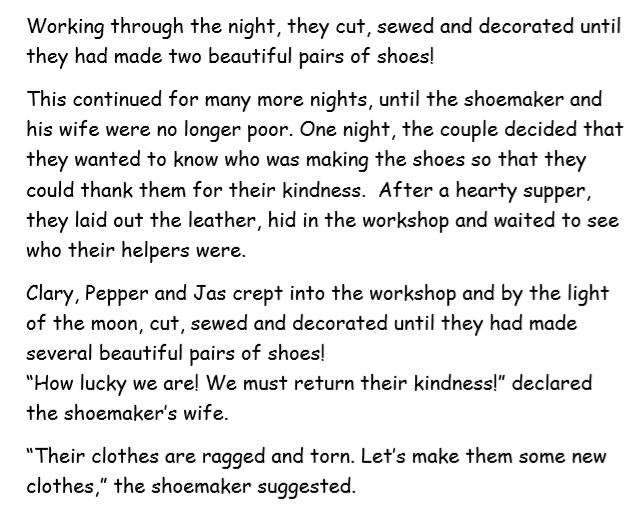 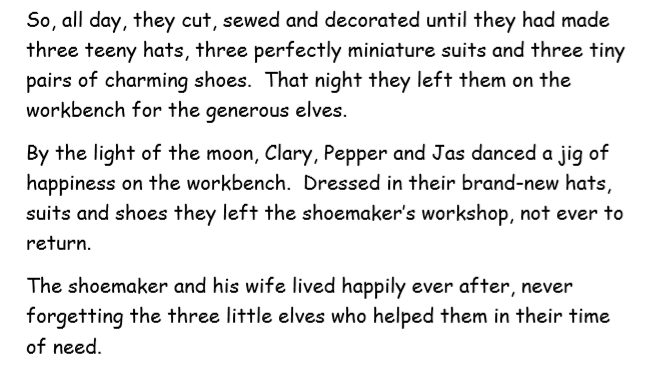 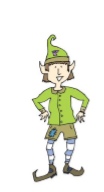 Pepper the elf is always
                 asking questions. 

He is going to ask us some questions
about the story for us to answer in 
full sentences.
Answer Pepper’squestions in full sentencesUse the text to help you.
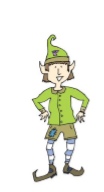